WK5
Los monstruos
L.I: To use new vocabulary in sentences. Context: body.
SUCCESS CRITERIA:

I can say sentences using numbers, part of the body and adjectives.
I can listen and draw following a description.
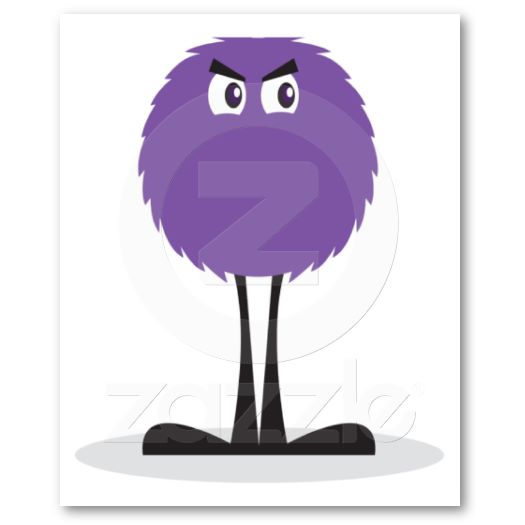 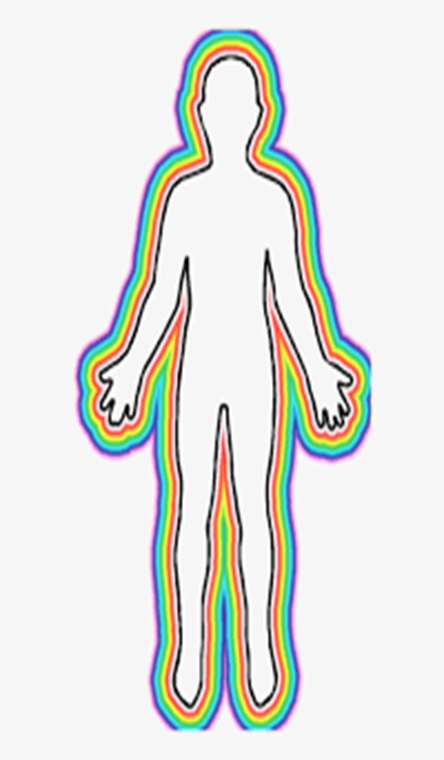 Listen and repeat as many times as needed.  Remember to touch each part or the body as you say the word.
El Cuerpo
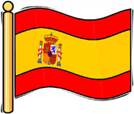 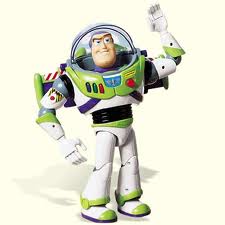 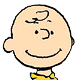 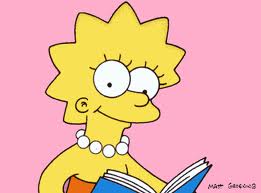 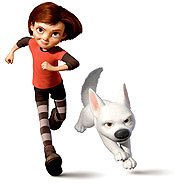 los pies
los hombros
la cabeza
las rodillas
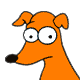 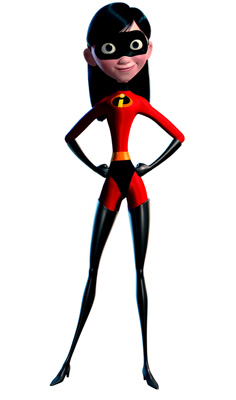 la nariz
las orejas
los ojos
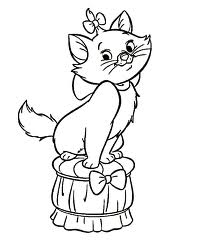 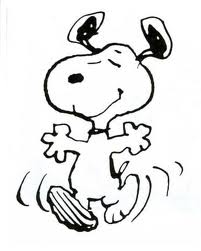 la boca
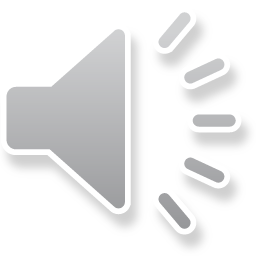 [Speaker Notes: Listen and repeat]
Tengo…/no tengo…=have/don’t have
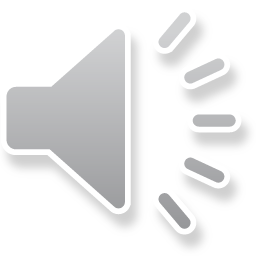 3
2
1
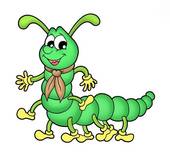 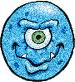 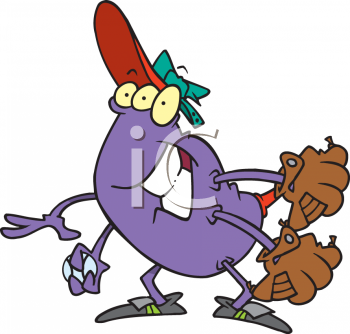 Tengo+number+part of the body
Example: 1.-Tengo tres ojos.
                 2.-No tengo hombros.
Escucha y dibuja el monstruo
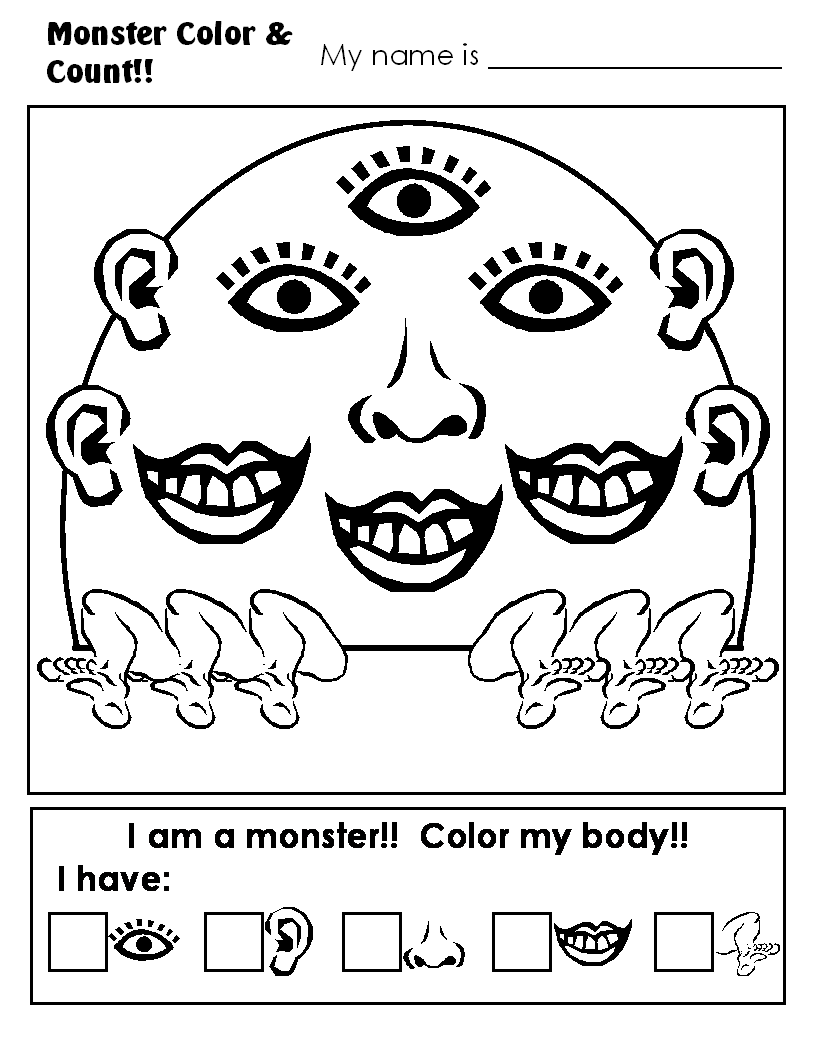 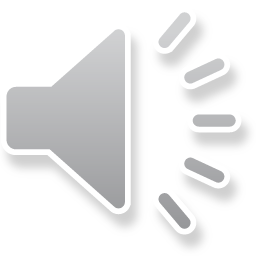 Tengo una cabeza grande.
Tengo tres ojos.
Tengo cuatro orejas.
Tengo una nariz .
Tengo tres bocas . 
Tengo seis pies .
El Monstruo
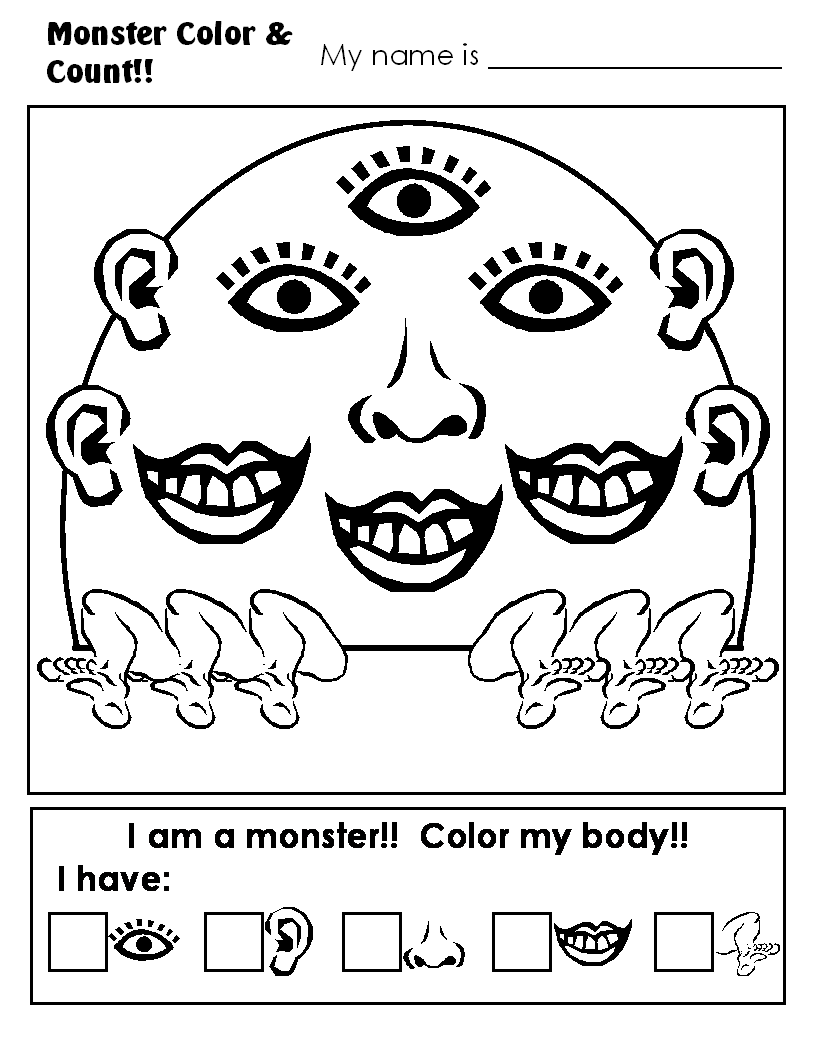 Tengo una cabeza grande.
Tengo tres ojos.
Tengo cuatro orejas.
Tengo una nariz .
Tengo tres bocas.
Tengo seis piernas .
Dibuja un monstruo y describe:
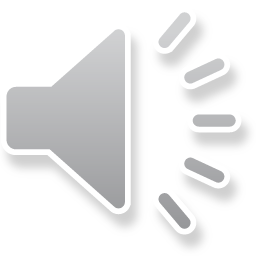 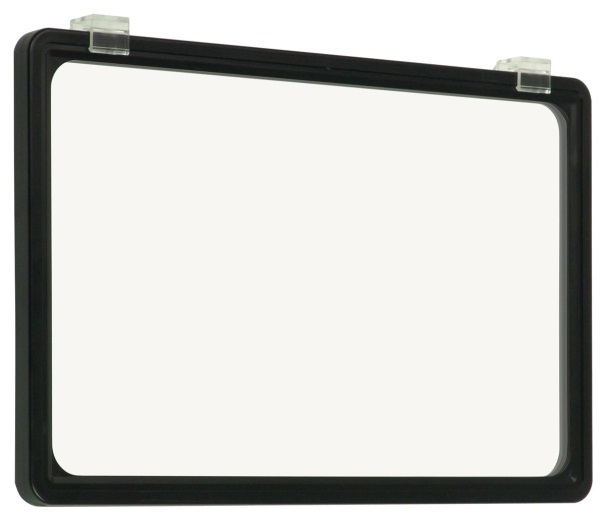 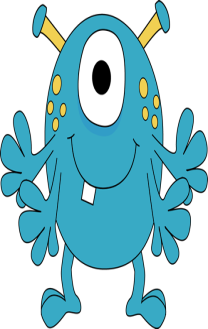 Describe y dibuja:
Tengo+number+part of the body
Tengo una cabeza.
Tengo un ojo.
Tengo cuatro brazos.
Tengo dos piernas.
Brazo=arm